Percorso Diocesano di Formazione Associativa
L’azione cattolica di Albano in una chiesa sinodale
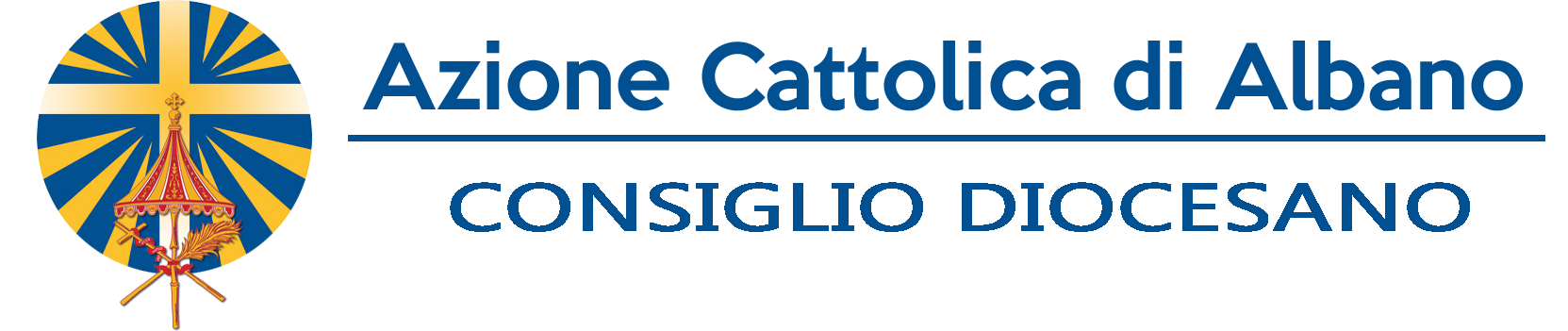 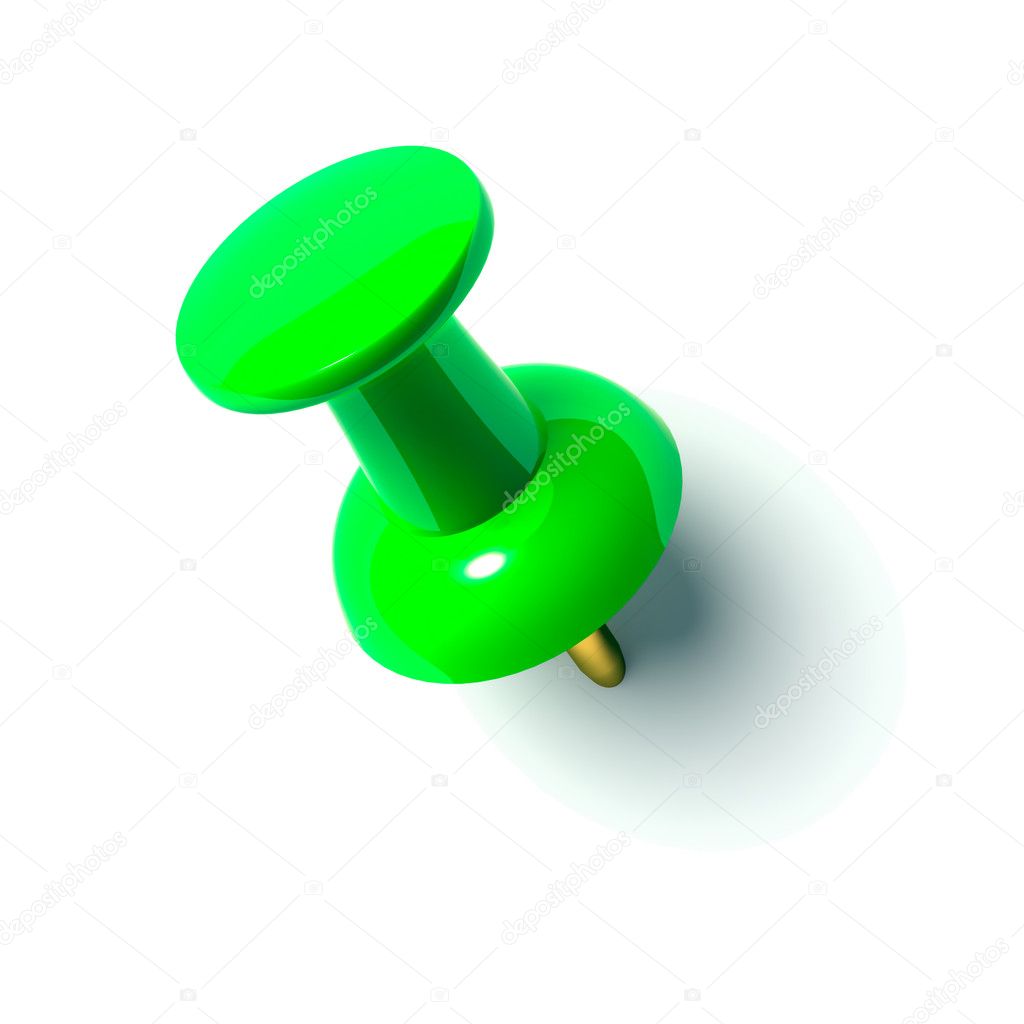 Punti di riferimento
«Il termine formazione sembra potersi riferire a un’azione che dà forma. La formazione è un esperienza attraverso la quale una persona prende fisionomia: diviene se stessa, assume la sua originaria identità che si esprime nelle scelte, negli atteggiamenti, nei comportamenti, nello stile di vita. La nostra formazione più profonda e più vera è il volto di Cristo.»
Perché sia formato Cristo in voi capitolo 1. 2 
«Strutturare e dare ampio spazio alla formazione associativa»                        
Documento Assembleare 
 Fare nuove tutte le cose. XVI Assemblea Diocesana
Uno sguardo d’insieme
Percorso diocesano 
di formazione associativa 
per il triennio 2017-2020
Destinatari: i consigli parrocchiali di AC.
Obiettivi: 
I° INCONTRO: « Il consiglio parrocchiale di AC  nella Chiesa»
Favorire l’impegno dei consigli parrocchiali di AC nel riconoscere il valore della parrocchia come comunità 
II° INCONTRO: « Il consiglio parrocchiale di AC in una Chiesa 			in uscita»
Favorire l’impegno dei consigli parrocchiali di AC per una parrocchia “in uscita”. 
Sviluppo: 
«I consigli parrocchiali in una chiesa sinodale» 
« Progetto formativo di AC»;
 

per sviluppare un percorso di studio, evidenziando il ruolo del consiglio parrocchiale come luogo di pensiero e motore dell’associazione parrocchiale e della vita parrocchiale. 
distinguere & unire
I Anno 2017-2018
CUSTODIRE 
« La storia di questa fedeltà a Dio e all’uomo si fa presente oggi intessendo l’ordito della vita associativa con la trama di un’autentica comunione ecclesiale, nella consapevolezza che l’uno non possa mai fare a meno dell’altra.» 


Orientamenti del triennio 2017-2020
[Speaker Notes: SCALETTA 
Approfondimento di quanto scritto
Rimarcare lo stile laboratoriale
- Riferimento ai soci esperti coinvolti nell’incontro di formazione del 18 marzo 2018.]
Destinatari: i consigli parrocchiali di AC…
Attenzione trasversale:
		   Coinvolgimento dei parroci;
		   Avere a cuore la vocazione alla 			          		   responsabilità associativa ed educativa.
Obiettivi: Riscoprire il ruolo «anima» del consiglio parrocchiale di AC, promuovendolo e sostenendolo nel pensare la propria associazione ‘in uscita’.
      da sviluppare in 3 incontri.
Sviluppo: 
I° Incontro: si innesterà nella struttura ‘dell’Assemblea di inizio anno associativo’; quindi sarà strutturato a livello diocesano.
II° e III° incontro: saranno incontri zonali, i cui destinatari saranno i membri del consiglio parrocchiale e gli educatori.
Ciò per permettere alle realtà zonali di adattare il percorso formativo alle specifiche esigenze del territorio e di stimolare confronto e collaborazione tra realtà associative vicine.
II Anno 2018-2019
GENERARE 
«accogliere l’invito ad uscire fuori da se per farsi prossimi, vivificati dalla Parola e dell’Eucarestia […] . Per generare occorrerà allora farsi ‘generatori di senso’ (EG,73)»



Orientamenti del triennio 2017-2020
Destinatari: i consigli parrocchiali di AC.
Attenzione trasversale:
	                  Coinvolgimento dei parroci.
Obiettivi: Riscoprire il cuore pulsante del consiglio parrocchiale di AC;
	da sviluppare in 1 incontro.
Sviluppo: 
Il diocesano affiancherà ciascun consiglio parrocchiale per accompagnare il discernimento comunitario in vista delle assemblee elettive;
Ciascun consiglio parrocchiale giungerà ad elaborare un «documento» sulle consapevolezze maturate attraverso il percorso di formazione.
III Anno 2019-2020
ABITARE 
« è incarnare quella condizione apparentemente contradditoria di piena cittadinanza e di totale estraneità alle logiche del mondo, una condizione che diventa in se presenza missionaria solo se è capace di contagiare con il piacere e l bellezza di credere insieme.


Orientamenti triennali 2017-2020
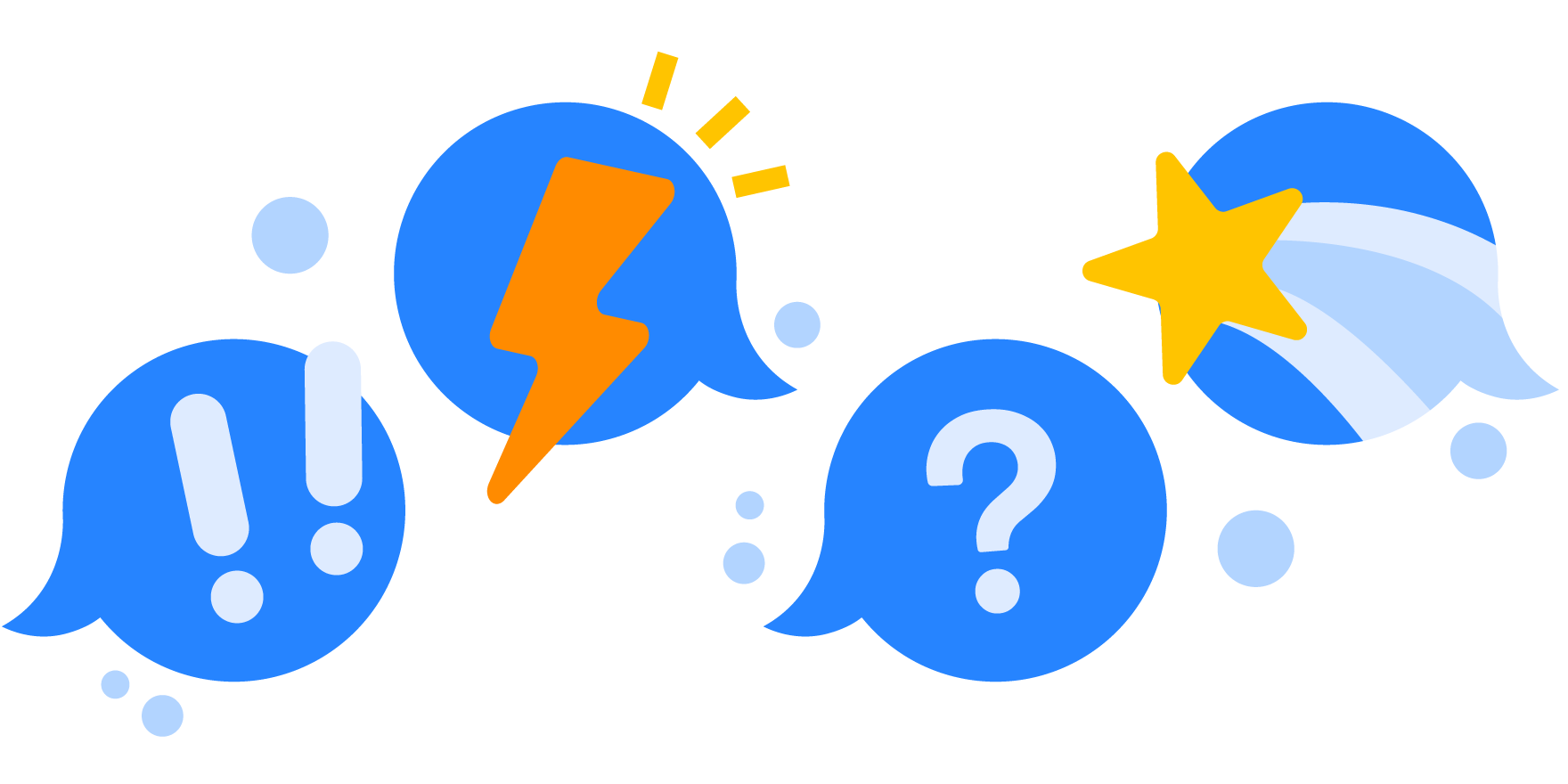 Feedback:
In riferimento al 
I Anno 2017-2018
[Speaker Notes: Massimo 20 minuti per raccogliere i feedback dai presidenti parrocchiali.]
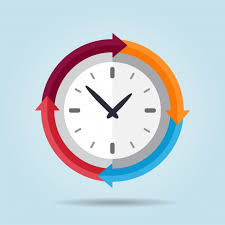 In prospettiva:
Suggerimenti …
Domande?!
Bisogni territoriali … 

 
Riguardo le prospettive sulla Formazione Associativa, da poco presentata
[Speaker Notes: Massimo 20 minuti per raccogliere i feedback dai presidenti parrocchiali.]
Consente a ciascun consiglio parrocchiale di AC di

proseguire o cominciare  la riflessione sollecitata dallo scorso incontro di formazione sul tema dell’essere “Chiesa in uscita”; 
 fornirete un ulteriore feedback utile alla strutturazione dei prossimi incontri del percorso di formazione. 



Vi chiediamo di inviare le risposte, frutto della vostra riflessione, all’indirizzo mail formazione@azionecattolicaalbano.it entro il 14 luglio 2018
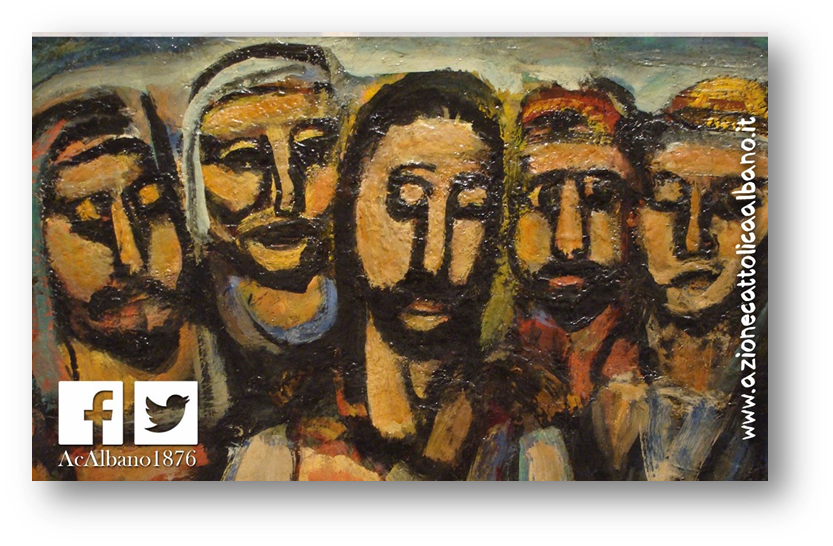 Schede di lavoro
per i consigli parrocchiali
GRAZIE!
Francesca Di Maio, Riccardo Caccavale, Nicolò Cefalo, 
Olga Faraone, Giorgia Mizzoni,  Don Gianni Masella.
La Commissione Per La Formazione